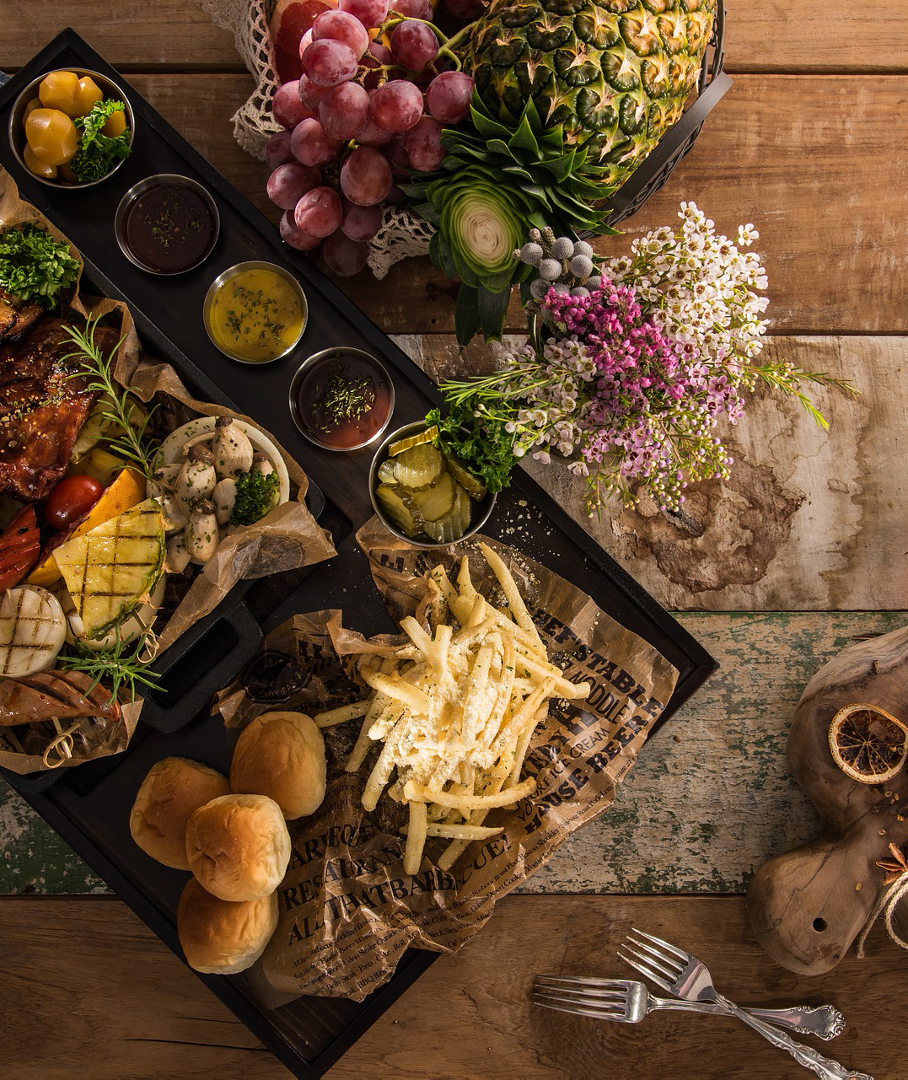 Soziale Netzwerke
Um die Kontrolle über seine E-Reputation zu behalten, besteht die Herausforderung für alle Lebensmittelunternehmer darin, sein Online-Schaufenster aufzubauen und zu pflegen. Um dies zu tun, werden die wichtigsten sozialen Netzwerke Ihre Verbündeten sein. Aber welchen soll man wählen? 
Beachten Sie, dass ein gutes soziales Netzwerk für Ihr Unternehmen dasjenige ist, in dem sich Ihre Ziele befinden.
KONZEPT LEBENSMITTELTYP
INHALTSTYPEN
ZIELE
Fotogalerie, Umfragen, Meinungen, Status, Geschichten, gesponserte Kampagne, Veranstaltungen, Adressen, Buchungen, Videos, Artikel
Fügen Sie eine Gemeinschaft zusammen
FACEBOOK
ALLE
Förderung einer kulinarischen Identität
Fotogalerie, Titelseiten-Alben, Reels, Hastags, Stories, igtv, Filter, Teasing
INSTAGRAM
ÄSTHETIK
Überwachen, prospektieren, rekrutieren
GROSSE PRODUKTIONSKAPAZITÄT
Statuten, Veranstaltungen, Geschichten, Fotogalerie, Artikel
LINKEDIN
Mitmachen, die Mahnwache machen
TWITTER
ENGAGE
Satzungen, Hastags, Umfragen
Einen Videokanal erstellen
YOUTUBE
INVESTI
Rezepte, Tipps und Tricks
Bewerben Sie Ihre Website
PINTEREST
Foto und Website-Links
CONNECT